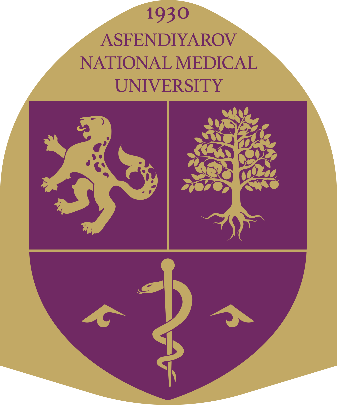 НАО «Казахский национальный медицинский университет имени С.Д. Асфендиярова»
Отчет о деятельности ГУП программ медицинского образования педиатрического профиля, анестезиологии, реаниматологии, медицинской реабилитации и традиционной медицины за 2020-2021 учебный год (4 месяца).
Отчет о работе ГУП
За отчетный период ГУП провел 4 плановых заседаний в дистанционном формате. План работы на 2020 - 2021 учебный год реализован.

Структура, состав и планы ГУП программ медицинского образования педиатрического профиля, анестезиологии, реаниматологии, медицинской реабилитации и традиционной медицины при УМО по направлению подготовки – Здравоохранение рассмотрены и утверждены на заседании от 11.02.2021 года, протокол №1
Состав ГУП
Состав Комитета «Детская хирургия» - 16  человек
Состав Комитета «Неонатология» - 17 человек
Состав Комитета «Детская пульмонология» - 16 человек
Состав Комитета «Фтизиатрия детская»  - 9 человек
Состав Комитета «Анестезиология и реаниматология, в том числе детская» - 21 человек
Состав Комитета «Нефрология детская» - 11 человек
Состав Комитета «Кардиология детская» - 12 человек
Состав Комитета «Аллергология и иммунология детская» - 9 человек
Состав Комитета «Онкология и гематология детская» - 12 человек
Состав Комитета «Физическая медицина и реабилитации» - 18 человек
Состав комитета «Инфекционные болезни детские»  - 9 человек
Состав Комитета «Детская ревматология»  - 7 человек
Состав Комитета «Педиатрия» - 14 человек
Состав Комитета Психиатрия и неврология детская  - 21 человек
Состав Комитета «Детская гастроэнтерология» - 7 человек
Транспарентность деятельности УМО
Для работы сформированы чаты, открыты страницы ГУП на базе сайтов базовых вузов;
Все заседания ГУП, Комитетов проводятся открытые, участвовать могут все желающие;
Материалы до заседания размещаются в чатах, после заседания на сайте https://kaznmu.kz/rus/obrazovanie-2/uchebno-metodicheskoe-obedinenie/gruppa-upravleniya-proektami/16-komitetov/
Спасибо за внимание!